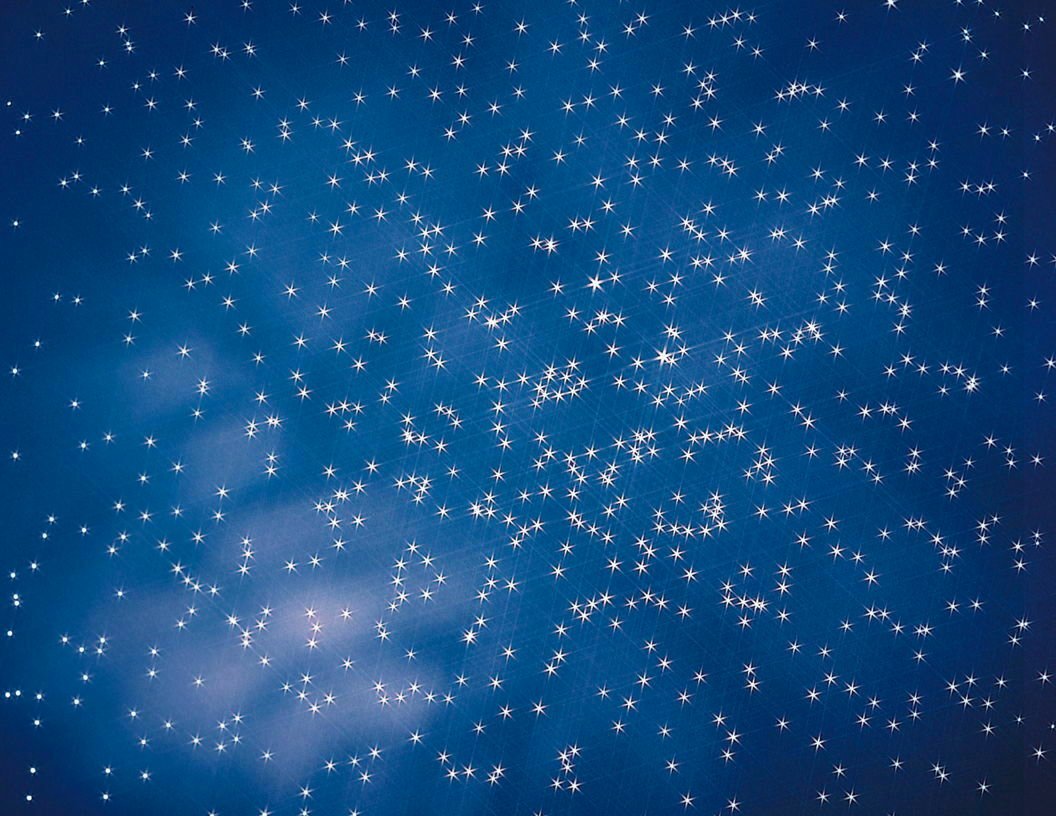 Путешествие 
в 
космос
ВЫПОЛНИЛА: Мудрая А.А. воспитатель МАДОУ № 8
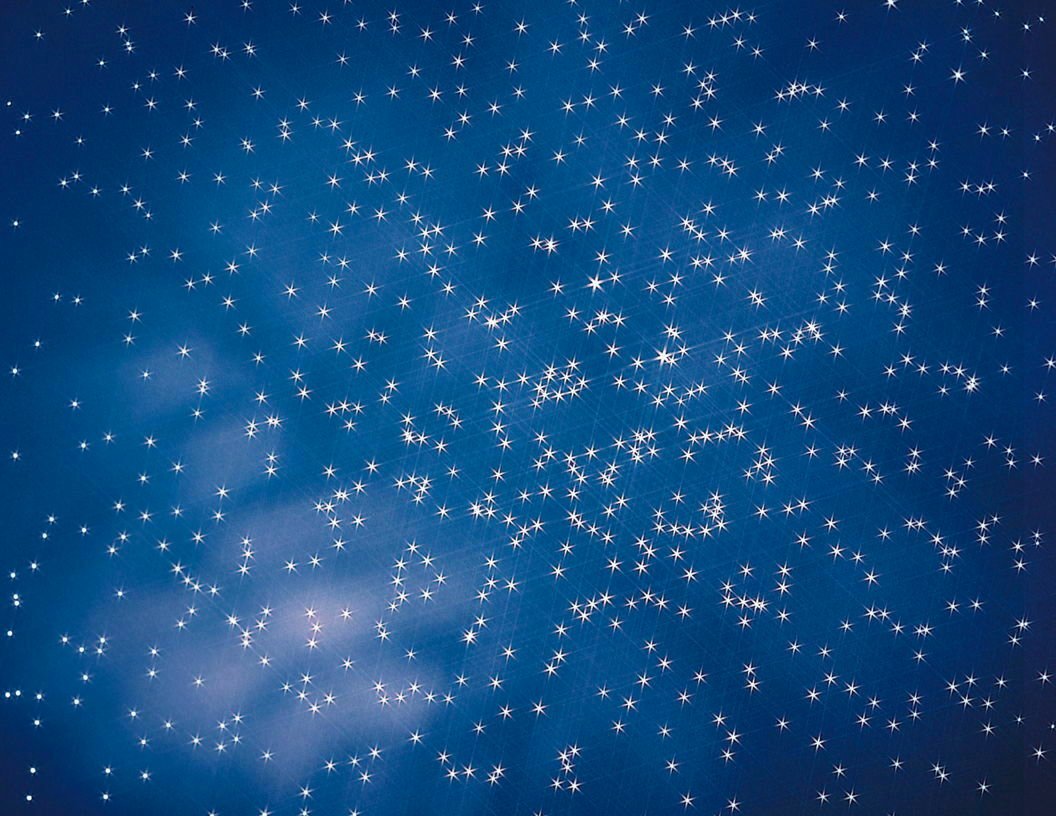 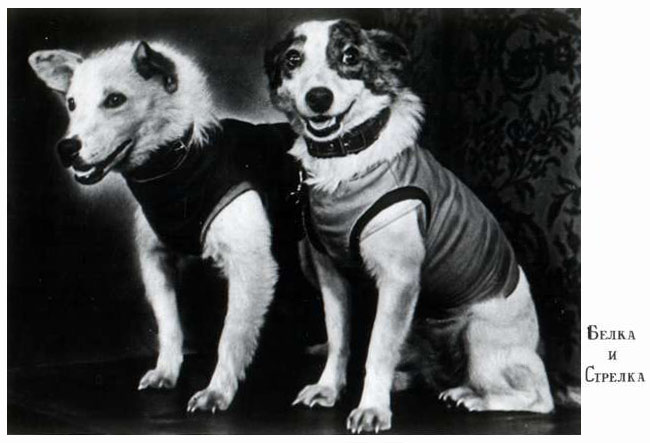 В 1958году увеличили размер ракеты и отправили две собаки-лайки: Белку и Стрелку.
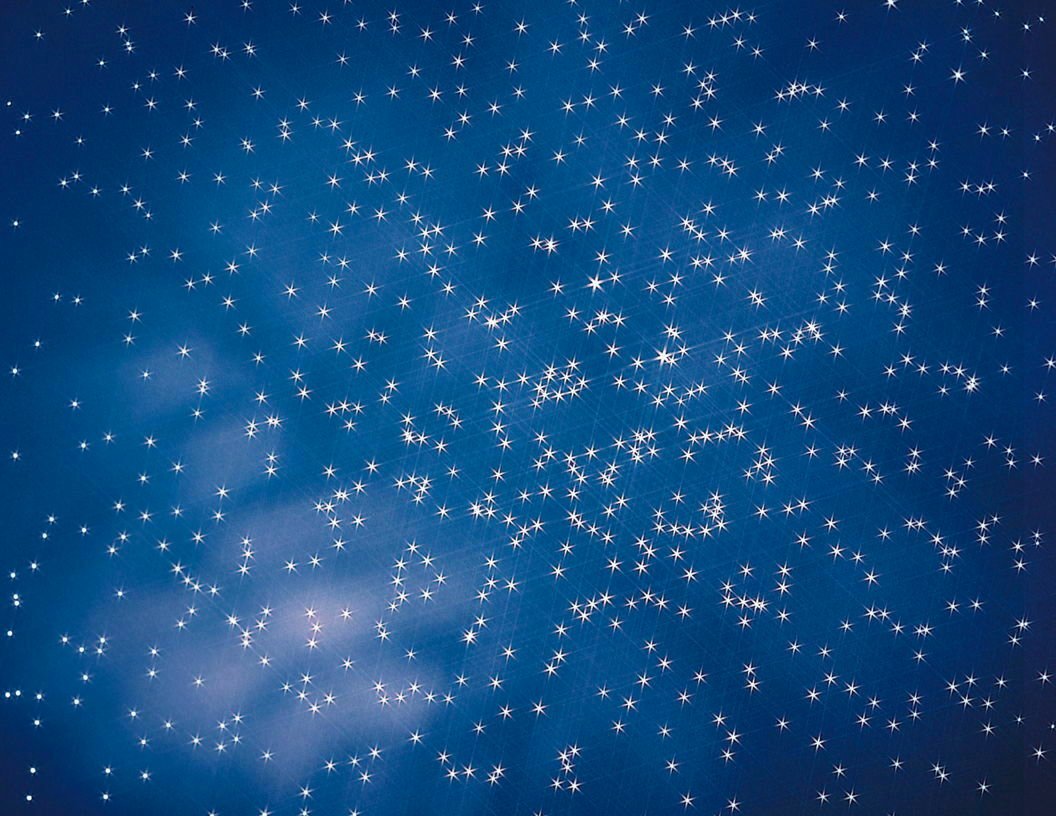 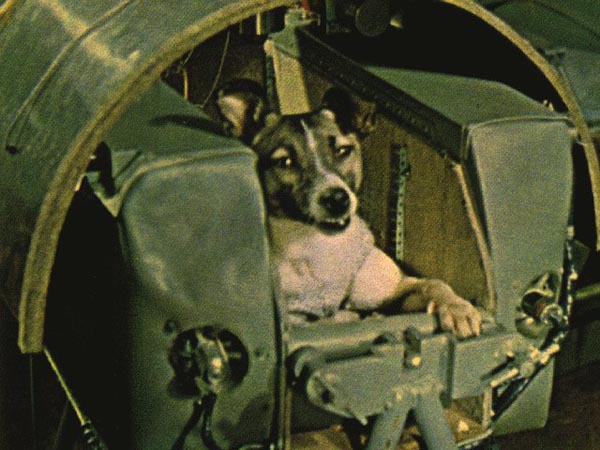 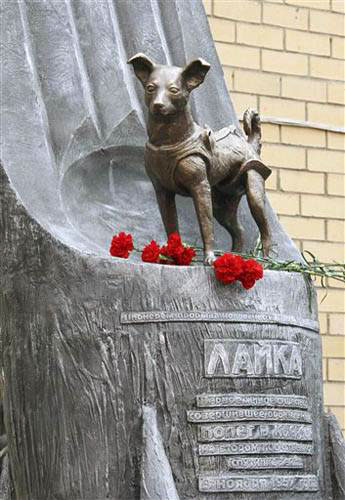 На втором искусственном спутнике в космос была запущена собака Лайка, которая облетела Землю.
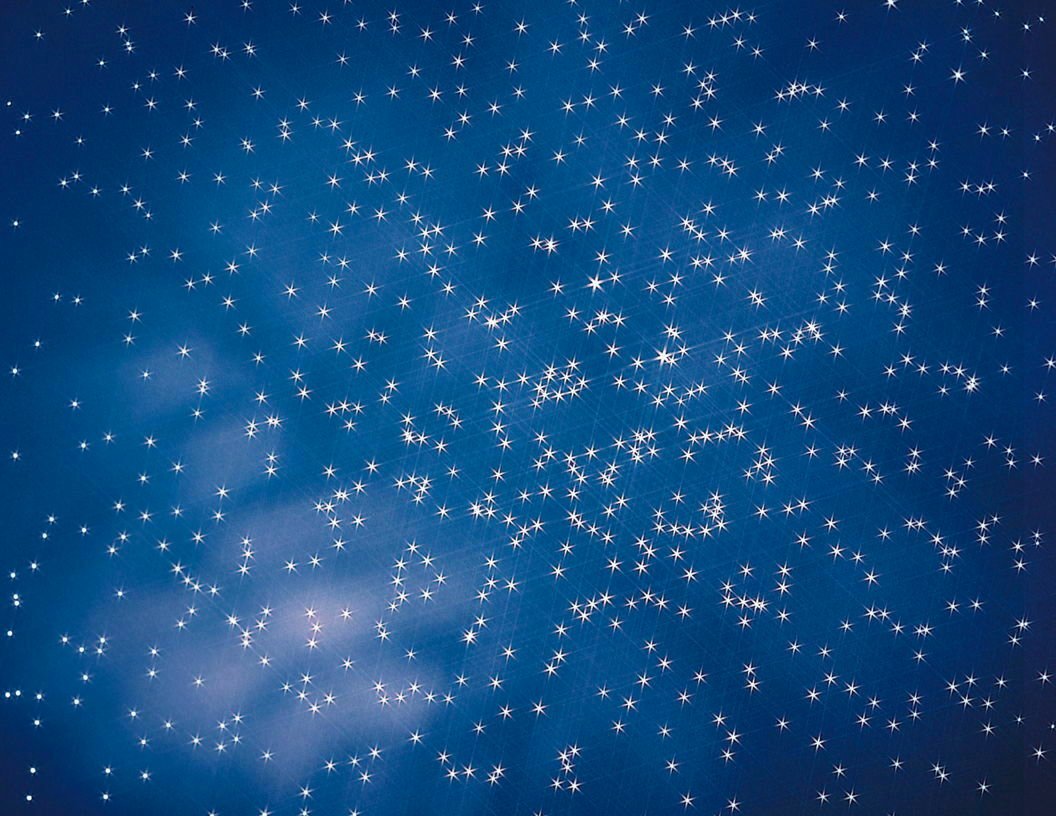 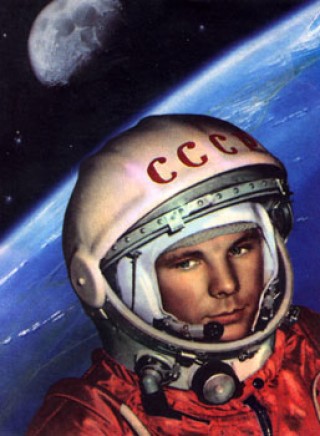 « 12 апреля 1961 года сбылась мечта человечества. Впервые в мире космонавт Юрий Алексеевич Гагарин успешно облетел вокруг Земли на корабле «Восток»
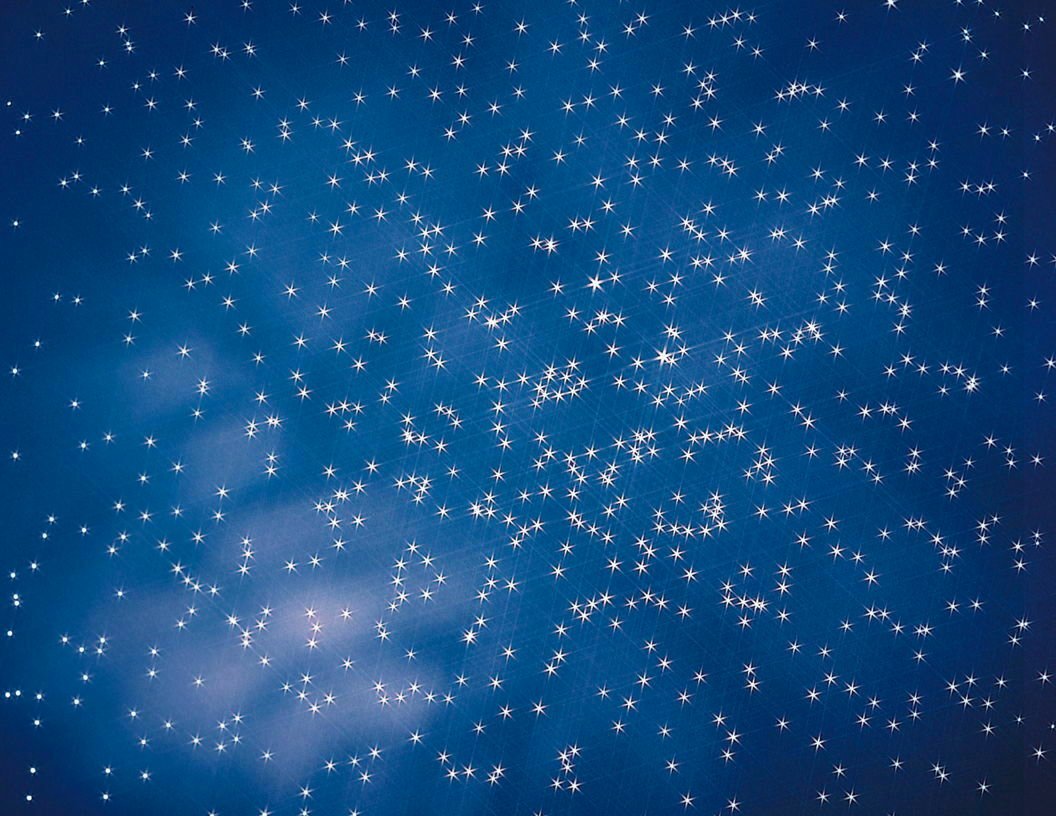 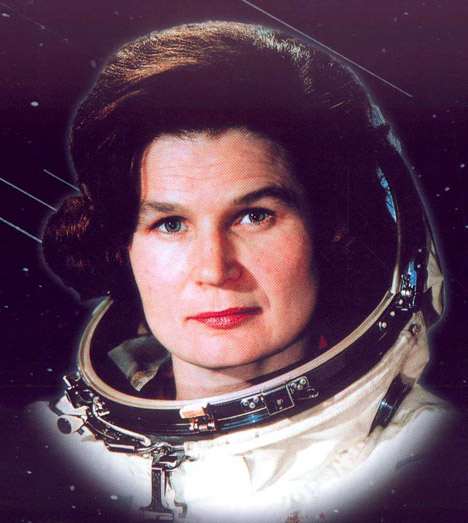 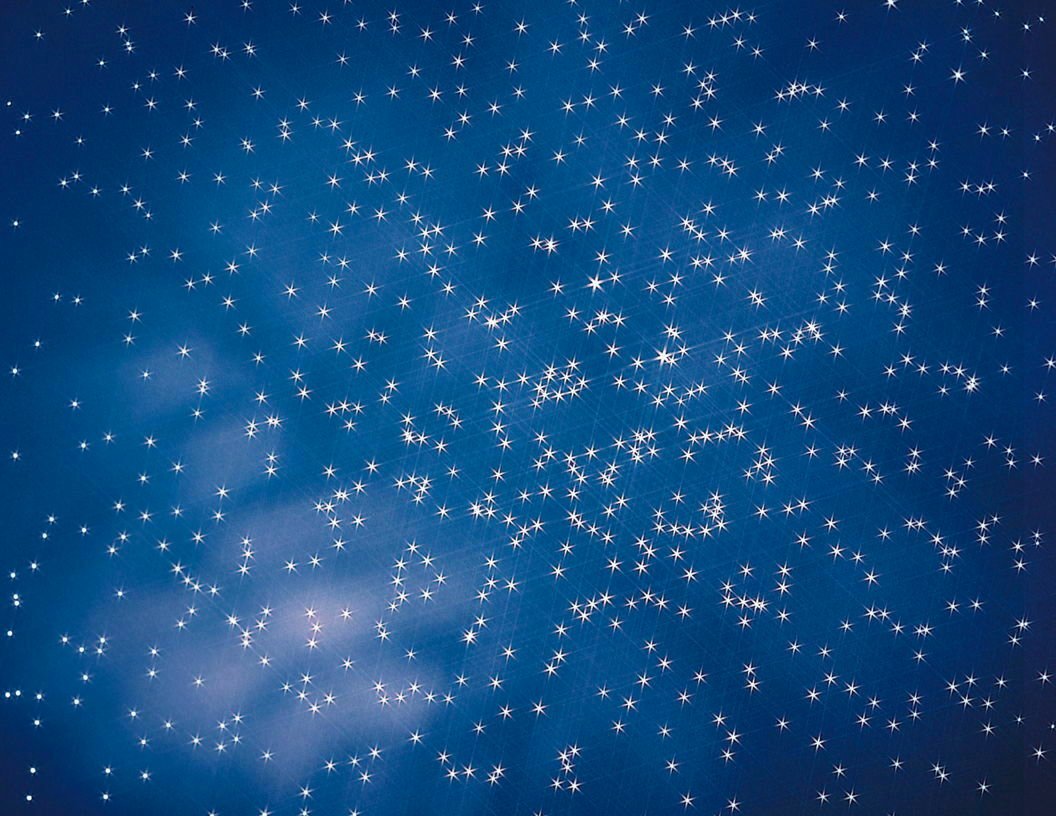 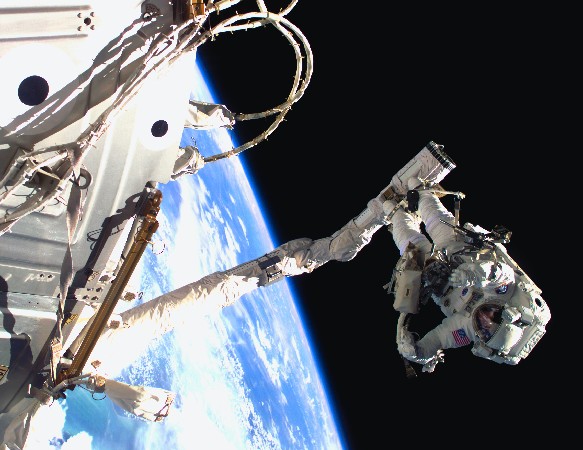 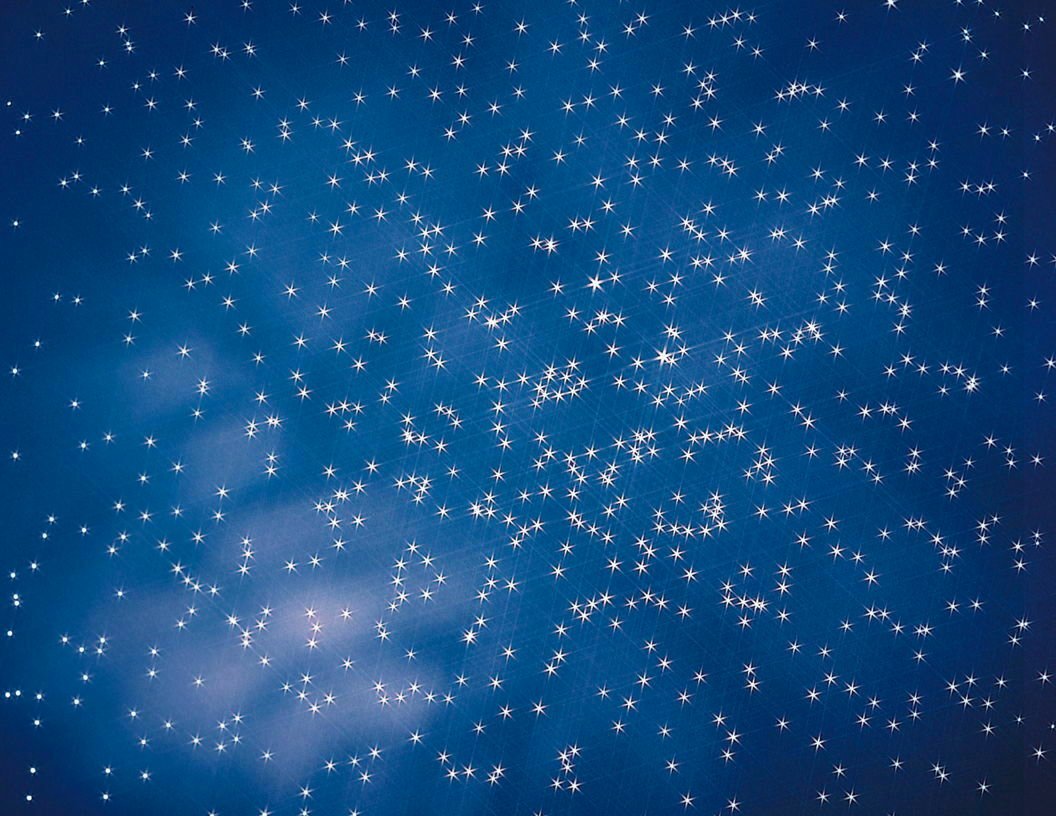 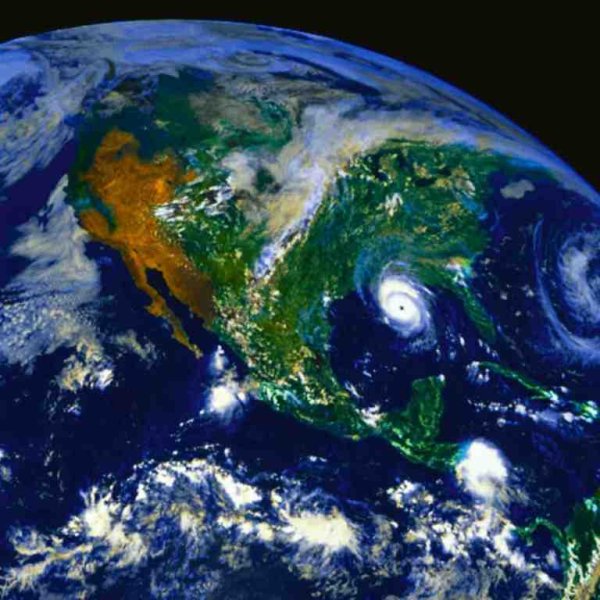 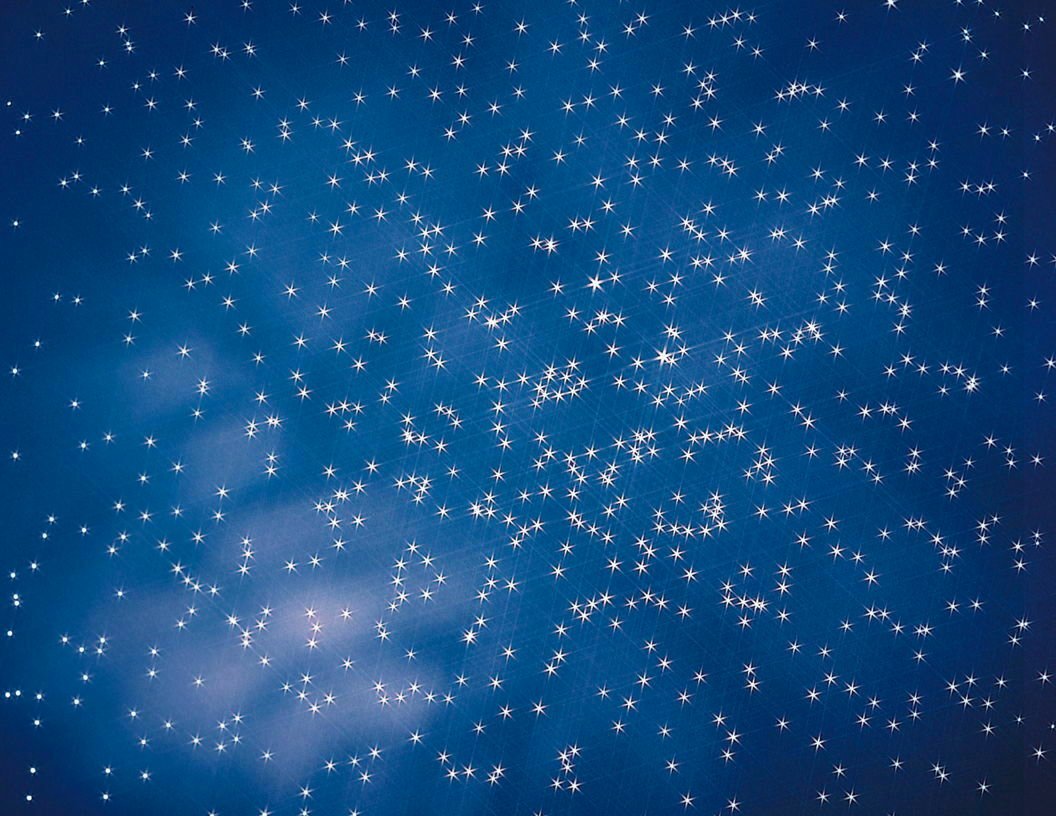 До новых встреч,будущие космонавты!